Unit 2Year 6
Presentation 1
Inventions and inventors
Who invented the airplane?
Orville and Wilbur Right invented the airplane.
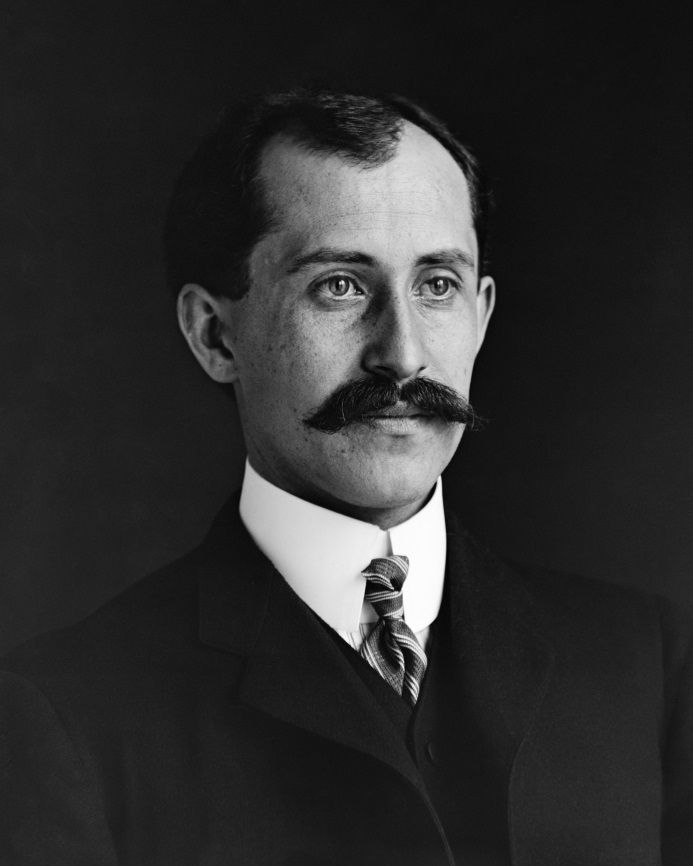 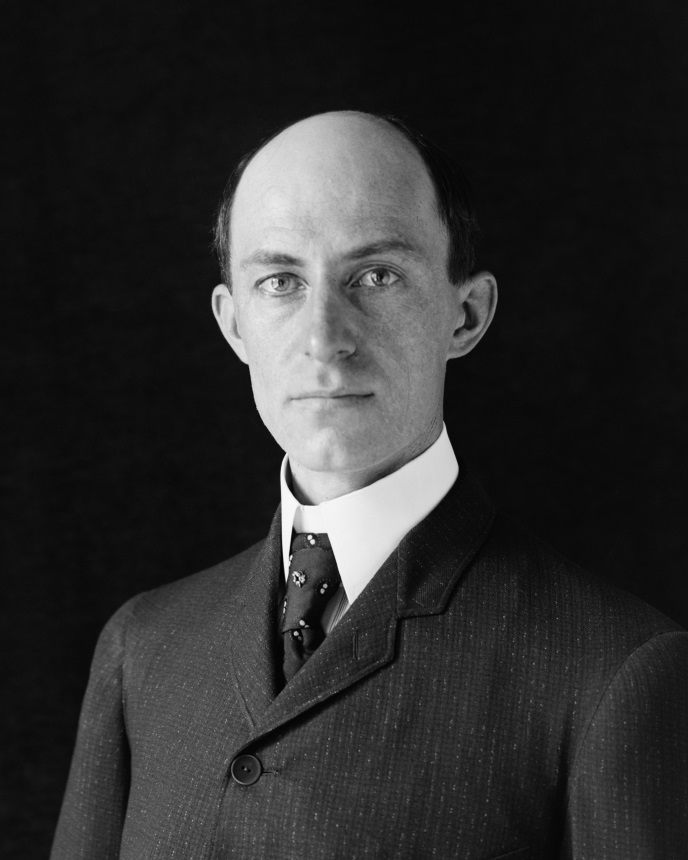 [Speaker Notes: Who invented the ….?]
Who invented the robot?
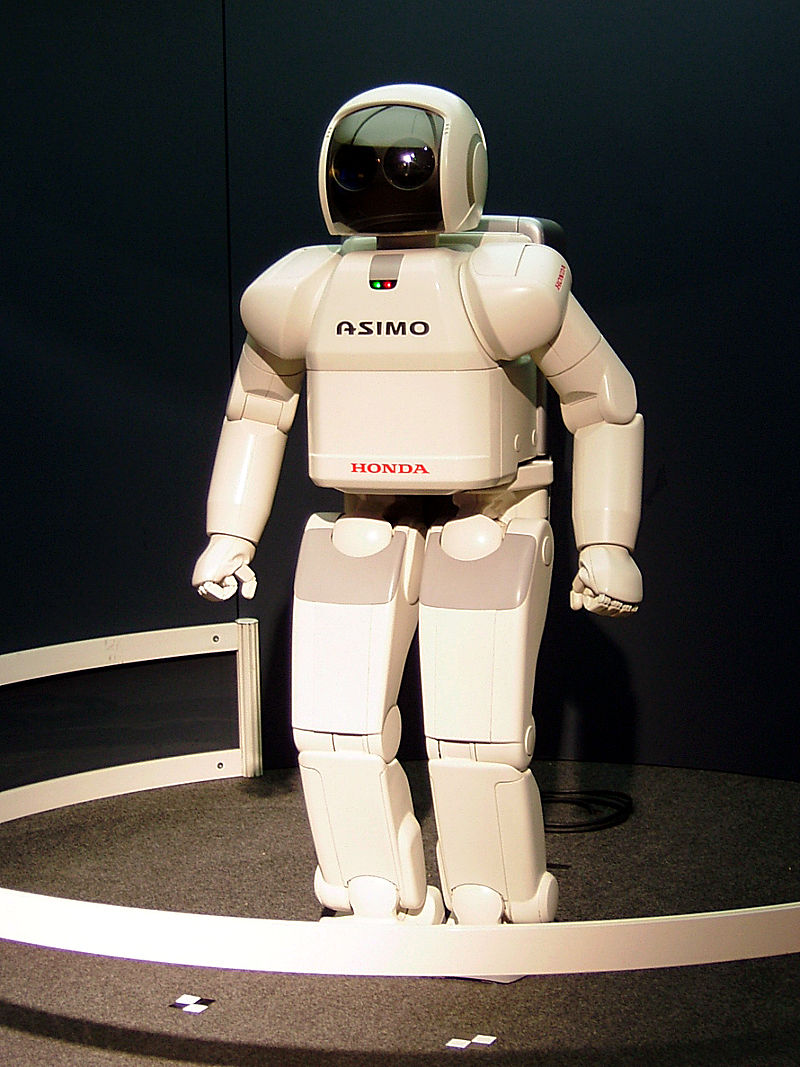 Leonardo Da Vinci invented the robot.
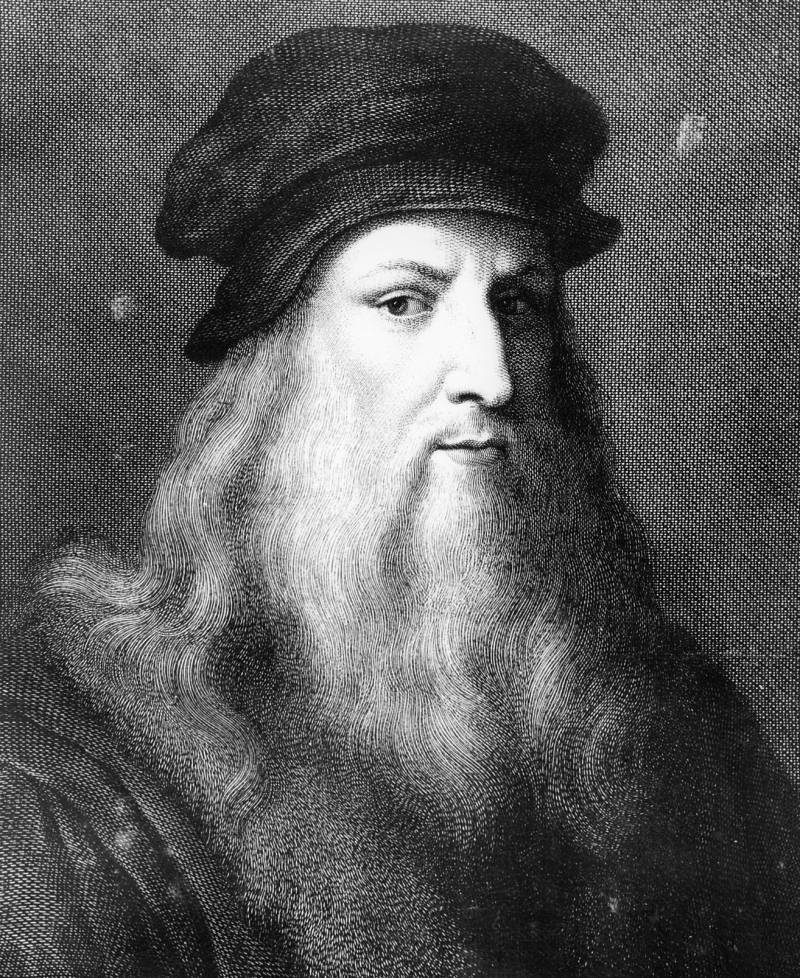 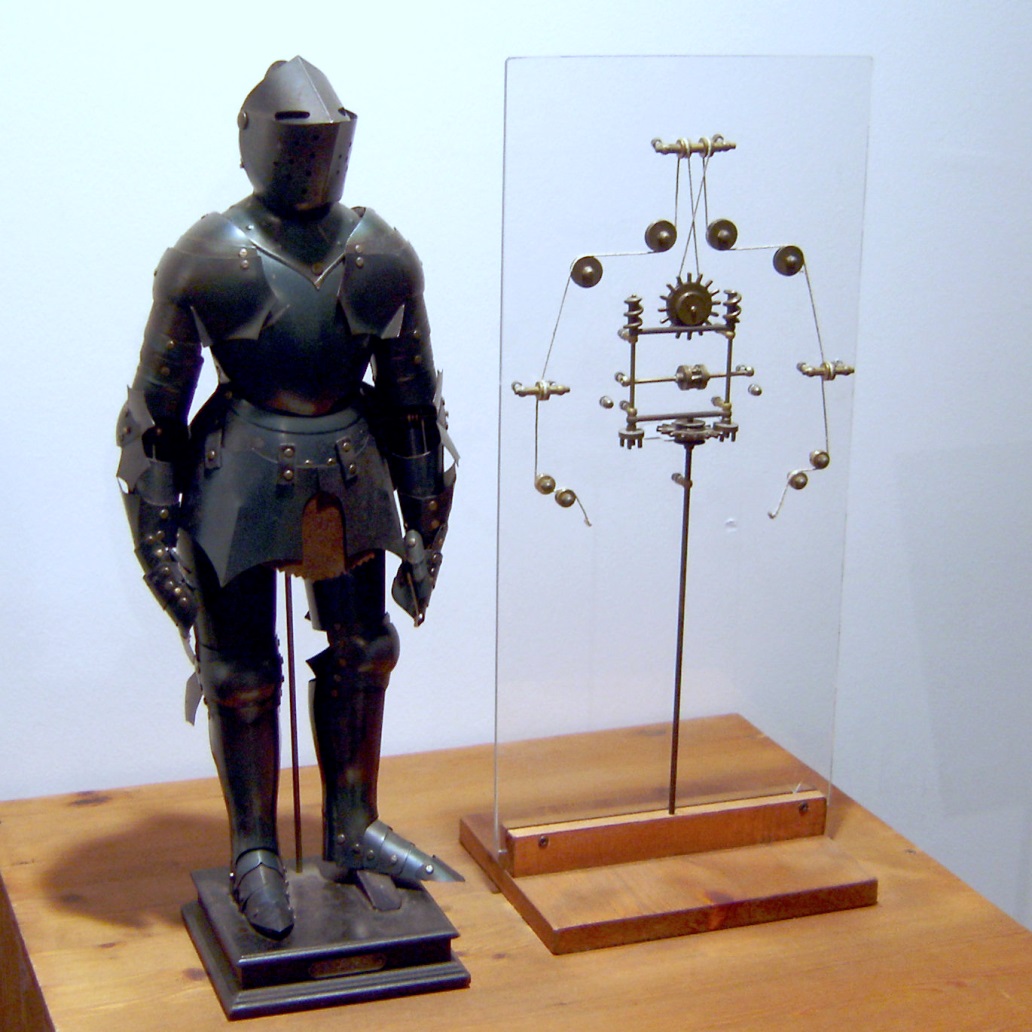 Who invented the telescope?
Isaac Newton invented the telescope.
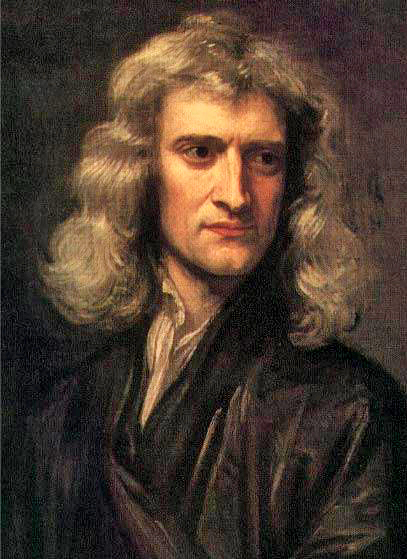 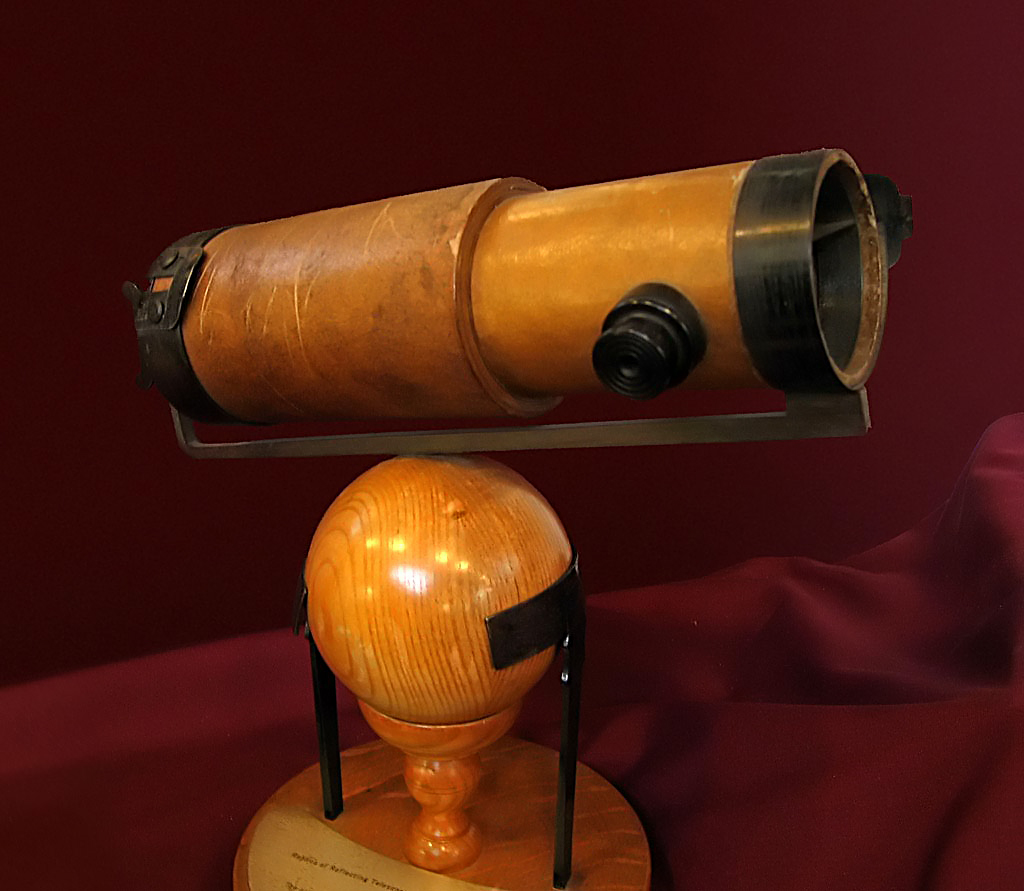 Who invented the telephone?
Alexander Graham Bell invented the telephone.
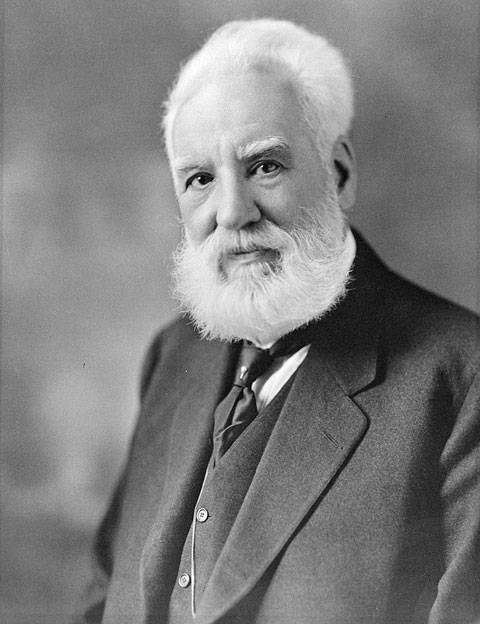 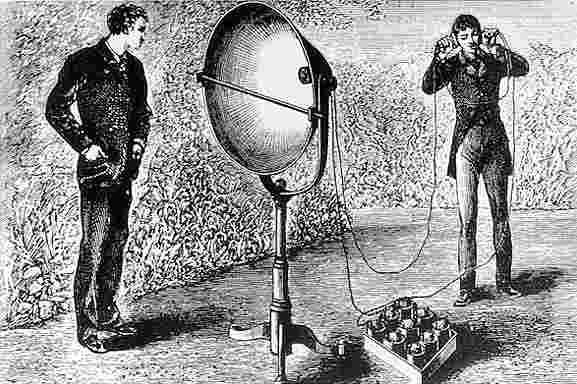 Images courtesy of:
"Orville Wright 1905-crop" by Orville Wright and Wilbur Wright (credited as photographers) [1], [2] - Library of CongressNative nameLibrary of CongressLocationWashington, D.C.Coordinates38° 53′ 19″ N, 77° 00′ 17″ WEstablished1800Websitewww.loc.gov. Licensed under Public Domain via Commons - https://commons.wikimedia.org/wiki/File:Orville_Wright_1905-crop.jpg#/media/File:Orville_Wright_1905-crop.jpg
"Wilbur Wright-crop" by Orville Wright and Wilbur Wright (credited as photographers) [1], [2] - Library of CongressNative nameLibrary of CongressLocationWashington, D.C.Coordinates38° 53′ 19″ N, 77° 00′ 17″ WEstablished1800Websitewww.loc.gov. Licensed under Public Domain via Commons - https://commons.wikimedia.org/wiki/File:Wilbur_Wright-crop.jpg#/media/File:Wilbur_Wright-crop.jpg
"1902 Wright glider turns" by Attributed to Wilbur Wright (1867–1912) and/or Orville Wright (1871–1948). Most likely taken by Orville Wright. - Scan from original on glass plate negative (itself from Library of Congress). Licensed under Public Domain via Commons - https://commons.wikimedia.org/wiki/File:1902_Wright_glider_turns.jpeg#/media/File:1902_Wright_glider_turns.jpeg
"LEONARDO". Licensed under Public Domain via Commons - https://commons.wikimedia.org/wiki/File:LEONARDO.JPG#/media/File:LEONARDO.JPG
"Leonardo-Robot3" by Photo by Erik Möller. Leonardo da Vinci. Mensch - Erfinder - Genie exhibit, Berlin 2005. - Own work. Licensed under Public Domain via Commons - https://commons.wikimedia.org/wiki/File:Leonardo-Robot3.jpg#/media/File:Leonardo-Robot3.jpg
"GodfreyKneller-IsaacNewton-1689" by Sir Godfrey Kneller - http://www.newton.cam.ac.uk/art/portrait.html. Licensed under Public Domain via Commons - https://commons.wikimedia.org/wiki/File:GodfreyKneller-IsaacNewton-1689.jpg#/media/File:GodfreyKneller-IsaacNewton-1689.jpg
"NewtonsTelescopeReplica" by User:Solipsist (Andrew Dunn) - www.andrewdunnphoto.com. Licensed under CC BY-SA 2.0 via Commons - https://commons.wikimedia.org/wiki/File:NewtonsTelescopeReplica.jpg#/media/File:NewtonsTelescopeReplica.jpg
"Alexander Graham Bell" by Moffett Studio - Library and Archives Canada / C-017335. Licensed under Public Domain via Commons - https://commons.wikimedia.org/wiki/File:Alexander_Graham_Bell.jpg#/media/File:Alexander_Graham_Bell.jpg
"Photophony1" by Unknown - http://www.bluehaze.com.au/modlight/ModLightBiblio.htm. Licensed under Public Domain via Commons - https://commons.wikimedia.org/wiki/File:Photophony1.jpg#/media/File:Photophony1.jpg
Robot - "HONDA ASIMO". Licensed under CC BY-SA 3.0 via Commons – https://commons.wikimedia.org/wiki/File:HONDA_ASIMO.jpg#/media/File:HONDA_ASIMO.jpg
"Telescope" by Users Ericd on en.wikipedia.  Licensed under CC BY-SA 3.0 via Commons - https://commons.wikimedia.org/wiki/File:Telescope.jpg#/media/File:Telescope.jpg



Presentation designed by the English Curriculum Development team, Cyprus Ministry of Education and Culture